TOO MUCH INFORMATION
By Jane C. and Kris
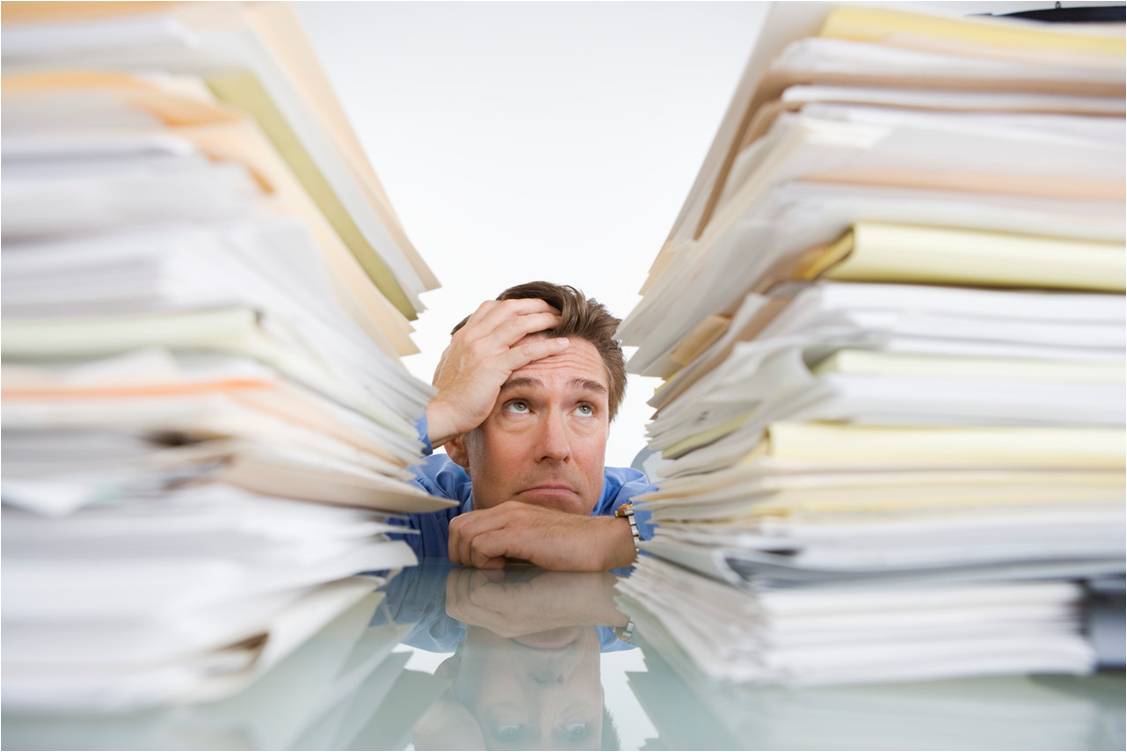 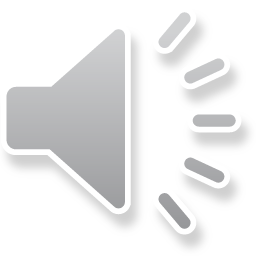 Click here 
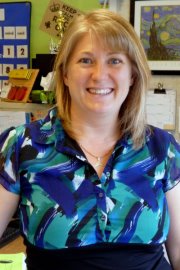 This area is for your picture and a quick intro so she can hear your voice, too.  
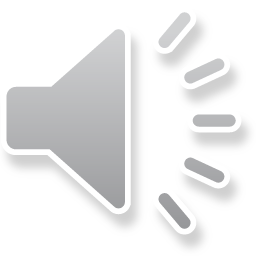 2
1
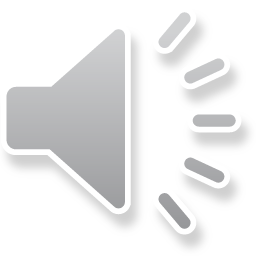 3
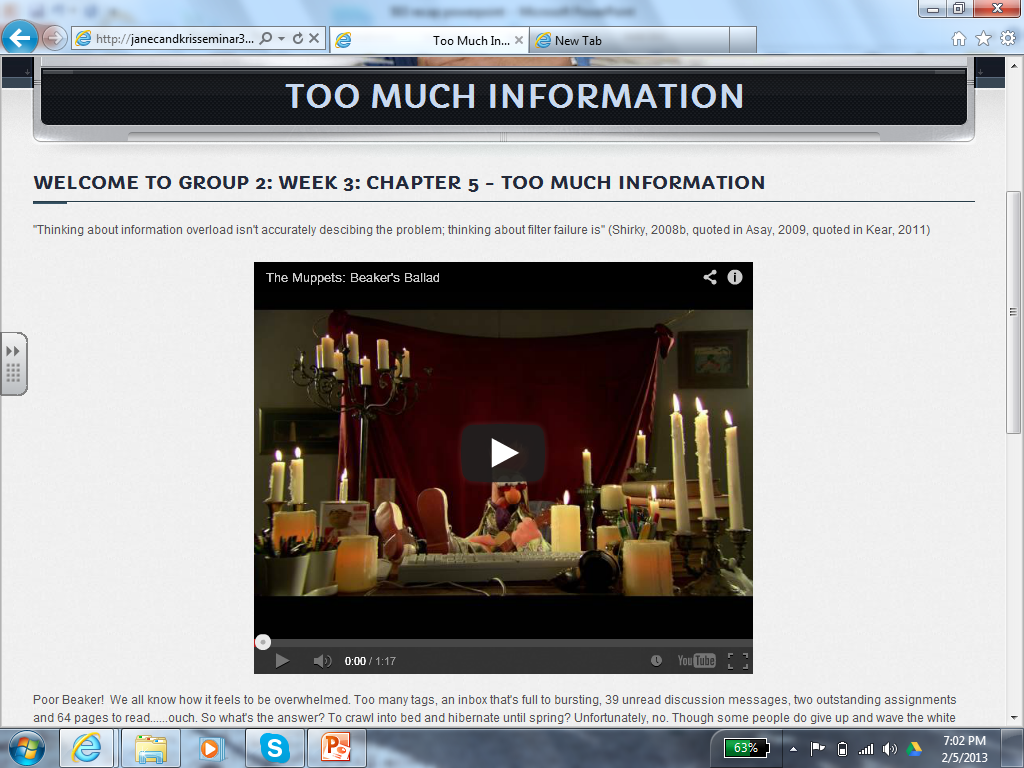 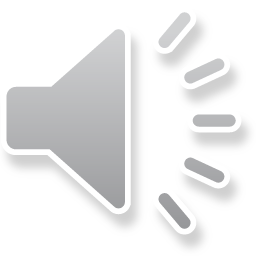 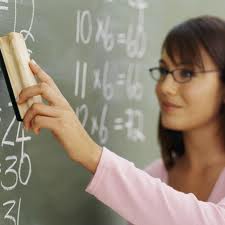 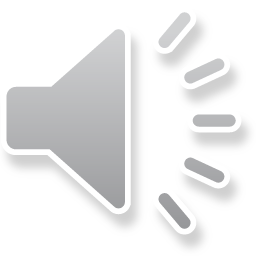 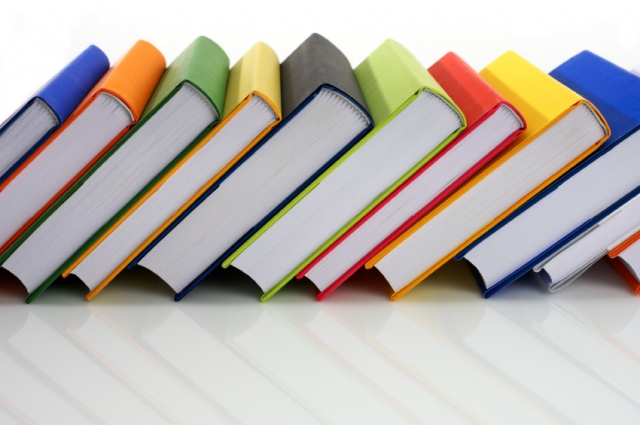 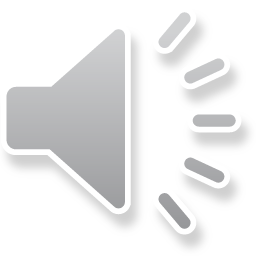 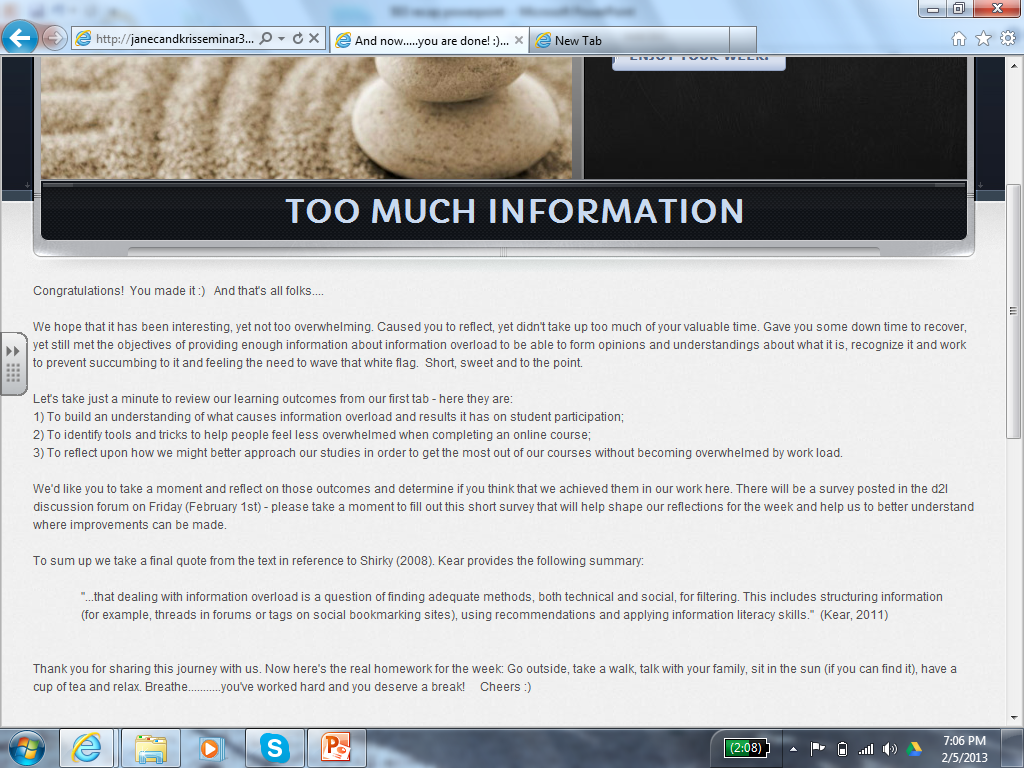 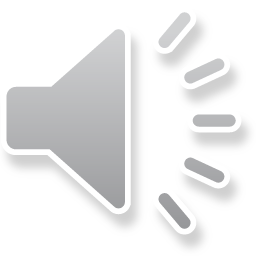 “Now here’s the real homework for the week: Go outside, take a walk, talk with your family, sit in the sun (if you can find it), have a cup of tea and relax. Breathe…..you’ve worked hard and you deserve a break!”
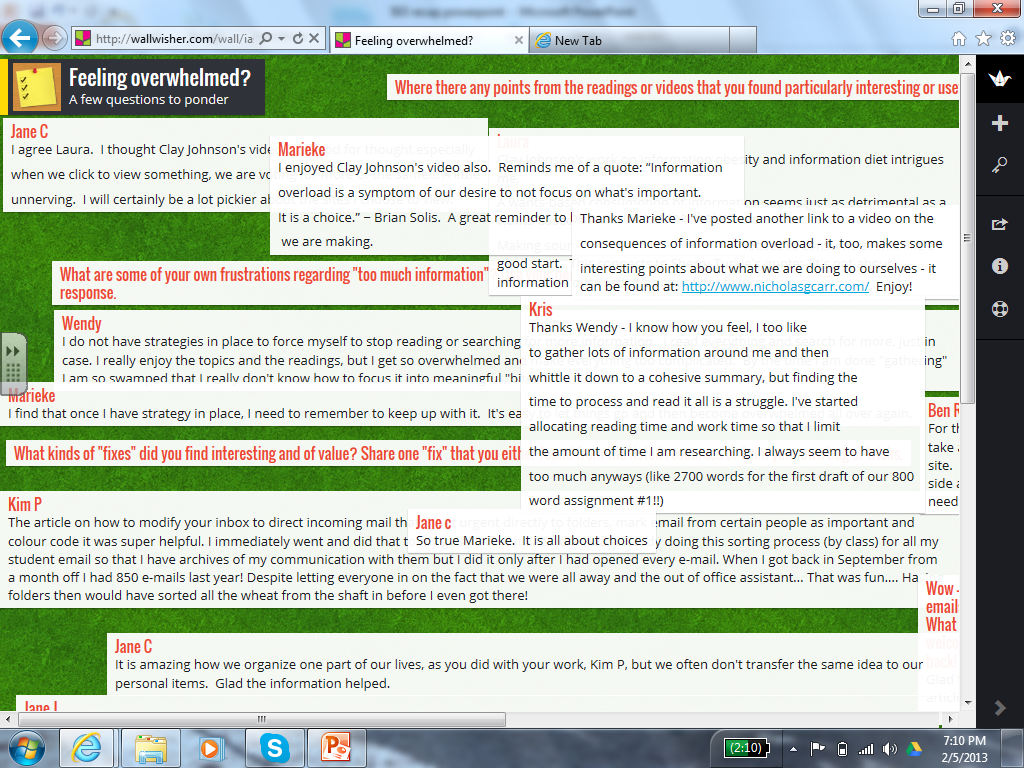 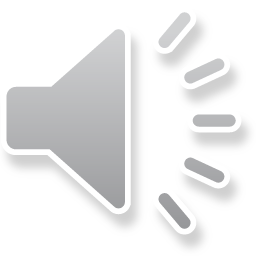 “You guys did a fantastic job. Loved that you tried something new. Love, love, love that it [didn’t] add to ‘information overload’. Thanks so much!”
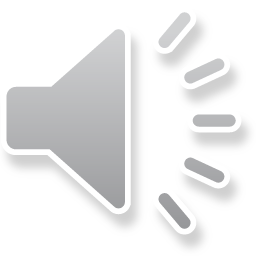 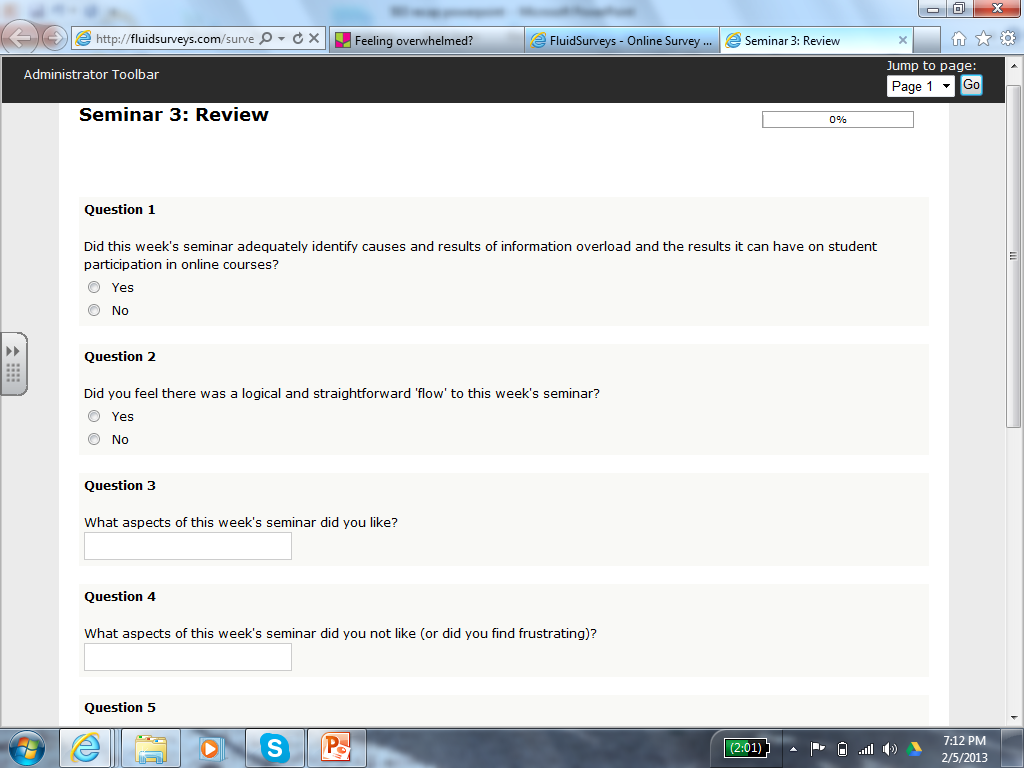 “Loved the organization of the Weebly site as well as the videos and readings. I find visuals and multimedia engage me as a learner.”
“Some sense of community as you sent regular check ins and the wall help[ed] me feel connected.”
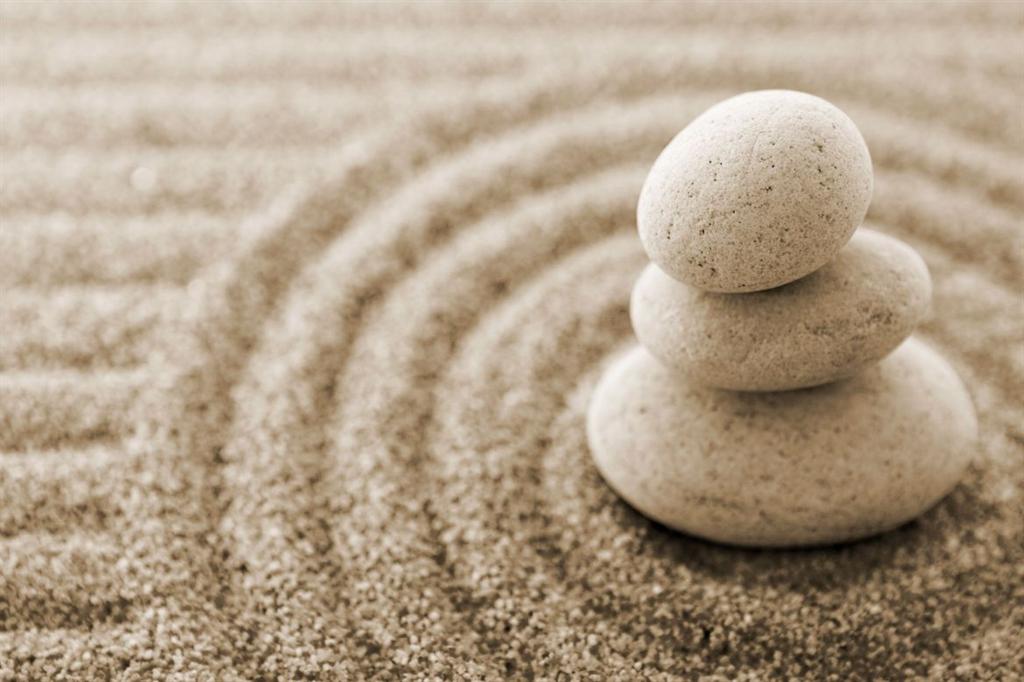 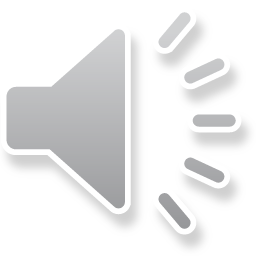 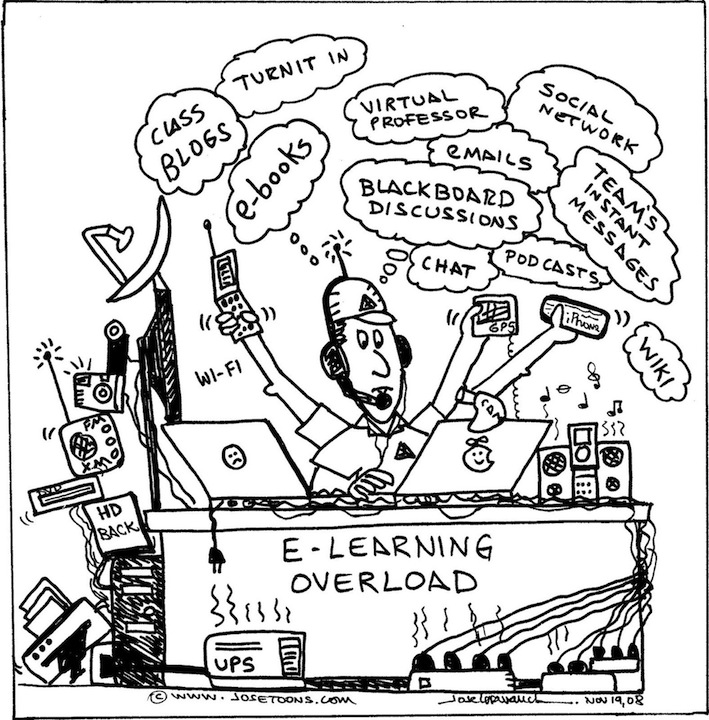 References
Feeling Overwhelmed? (2013). Wallwisher.com. Retrieved February 5, 2013.
           http://wallwisher.com/wall/iasiaj176g 

Kear, K. (2011). Online and social networking communities: A best practice guide for educators. 	New York, NY: Routledge.    

Online Course Sparks Flood of Emails. (2013). The Times Colonist. Retrieved February 5, 2013.
            http://www.timescolonist.com/opinion/letters/online-course-sparks-flood-of-emails-1.64674
Seminar 3 Review. (2013). Fluid Surveys. Retrieved February 5, 2013.            http://fluidsurveys.com/account/ 

Too Much Information. (2013). Weebly.com. Retrieved February 5, 2013.           http://janecandkrisseminar3.weebly.com/